Обобщающий урок
«Посвящение в химики»
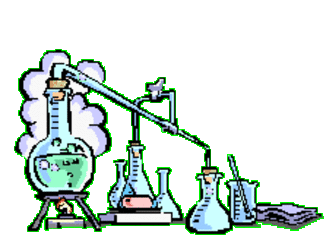 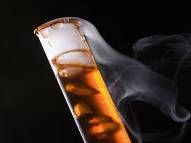 Эпиграф к уроку:
«Химик требуется не такой, который из одного чтения книг понял всю науку, но который собственным искусством в ней прилежно упражнялся…» 
                      (М.В.Ломоносов)
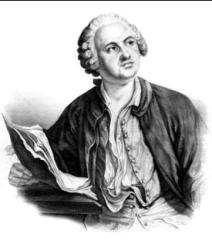 Без химии жизни, поверьте, нет, 
                    Без химии стал бы тусклым весь свет.       
                     С химией ездим, живем и летаем,
                     В разных точках Земли обитаем,
                     Чистим, стираем, пятна выводим,
                     Едим, спим, и с прическами ходим.
                       Химией лечимся, клеим и шьем
                        С химией мы бок о бок живем!
                            Так что без нее пропадете,
                             Если значение ее не поймете!
                      А чтобы больше и лучше все знать
                              Надо химию понять!
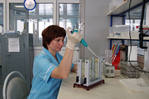 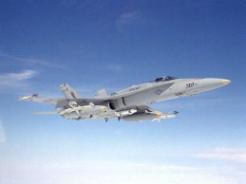 Орешек знаний тверд, но все же
      мы не привыкли отступать!
   Нам расколоть его поможет
                    простой девиз:
                «Хочу все знать!»
Препятствия:
«Аллея окаменевших деревьев» 
«Непроходимое болото»
 «Избушка на курьих ножках»
 «Дом с привидениями»
 «Жилище Лешего»
«Дупло Соловья-разбойника» 
 Жилище «Лесных гномов»
О каком веществе речь?
– Я газ легчайший и бесцветный,Неядовитый и безвредный,Соединяясь с кислородомЯ для питья даю Вам воду ……
О каком веществе речь?
Этот элемент алхимики обозначили тонким серпиком Луны и называли лунным (камнем) металлом. Этот металл красивого белого цвета. Сплавы этого металла с медью используют при чеканке медалей, почетных знаков. Этот металл проводит электрический ток, убивает микроорганизмы в воде, поэтому такая вода, никогда не теряет свежести, даже при длительном  стоянии, и ее называют святой .
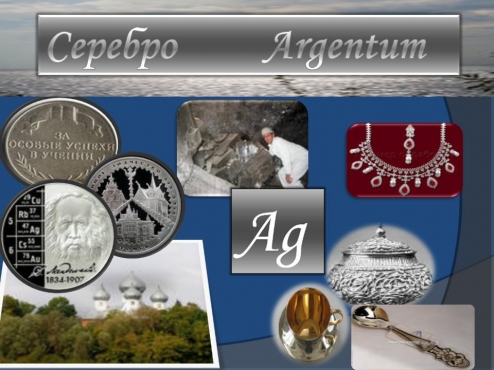 О каком веществе речь?
Хрупкое вещество желтого цвета, легко измельчается в порошок, легко плавится. Неметалл. Страницы китайских рукописей впервые возвестили о приготовление пороха, в его состав входит этот элемент. Сохранившиеся пирамиды Древнего Египта повествуют нам об использовании этого вещества для изготовления красок и косметических средств еще во II тысячелетии до н.э. Это одно их первых простых веществ, о котором знало человечество. Этот неметалл волшебная палочка, ведь с ее помощью натуральный каучук превращается в резину
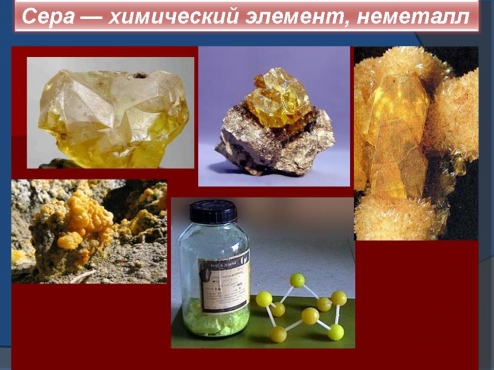 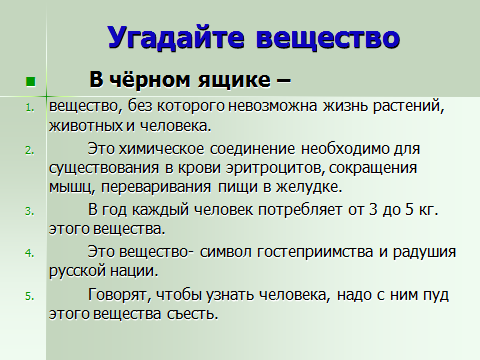 Расшифруй записи:
Команда 1: Езлоеж, мникрей, наплита, леодруг.
Команда 2: Орребес, притонк, цинвес, додворо. 
Команда 3: Сликодор, цинвес, цеагнрам, леодруг. 
Команда 4: Наймиг, отолоз, ниймилюа, тоаз. 
Команда5:  цийлакь, рохл, есар, рийба.
Расселите вещества:
Расселите вещества, формулы которых приведены по «домикам»:
О2, Н3РО4, СаО, Си(ОН)2, К, ВаО, Р2О5, Н2S, NаCI, Fe, S, O3, С, СО, Hg, КОН, Ag
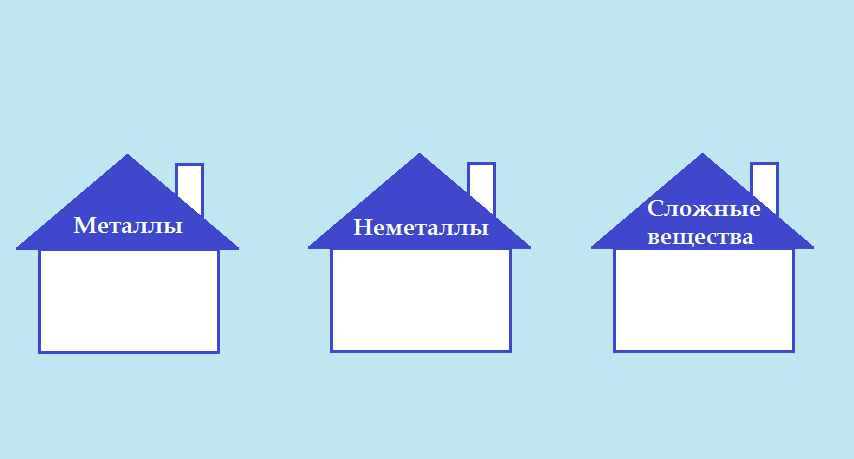 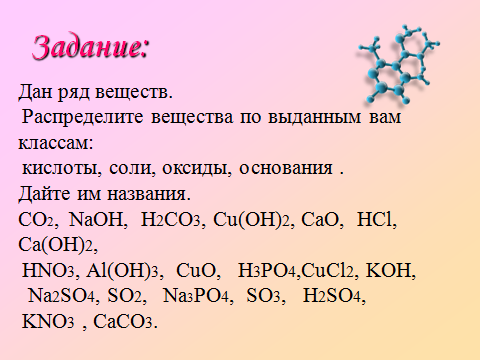 Выполните тест:
У вас на партах забавные колбы-мордашки; вместо рта у них 15 точек.
1-й вертикальный ряд относится к вариантам ответов на первое задание, 2-й ряд на – второе и т. д.
Выберите правильные ответы, обведите фломастером точки, соответствующие правильным ответам. А затем соедините точки плавной линией.
Давайте улыбнемся!
Составьте формулы веществ:
1 вариант: оксид натрия, хлорид железа (III), оксид углерода (IV), сульфид алюминия, сернистая кислота, гидроксид калия.

2 вариант: оксид алюминия, хлорид магния, оксид серы(VI), фосфорная кислота, гидроксид бария, сульфид натрия.

3 вариант: оксид лития, хлорид кальция, оксид азота(V), хлороводородная кислота, гидроксид цинка, сульфит калия.

4 вариант: оксид кальция, карбонат натрия, оксид фосфора(V), сероводородная кислота, гидроксид железа(III), бромид магния.

5 вариант: оксид железа(II), фосфат натрия, оксид хлора(VII), угольная кислота, гидроксид кальция, фторид магния.
Экспериментальное  задание:
«Распознавание веществ»    
 Задание:  В трех пробирках находятся  вещества  :
    Кислота, вода, щелочь. 
Определите содержимое 
     каждой пробирки.
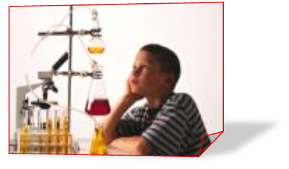 Что мы знаем о растворах
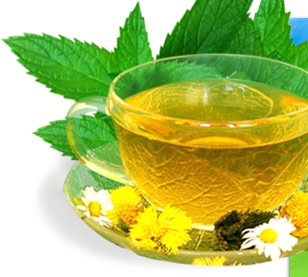 Что такое раствор?
H₂O
растворитель
вещество
m р-ра= m р.в.+m р-ля
раствор
m р.в.=m р-ра –m р-ля
Разгадайте кроссворд:
1.Индикатор.
2.Растворимое в воде основание.
3Элемент III группы, 5 периода.
4Основная отрасль использования кислорода.
5.Драгоценный металл.
6.Гидроксид, соответствующий оксидам неметаллов.
7.Отрицательно заряженная частица, входящая в состав атома.
8.Элемент VI группы, 4 периода.
9.Месяц, в котором был открыт периодический закон.
Молодцы!!!Вы справились! Желаю дальнейших успехов в изучении химии.
Клянусь я кислотой и хлором урок по химии учить.
И быть в учении упорным, клянусь!
Клянусь Периодическим законом достичь того, чего не знал.
И до всего дойти умом, клянусь!
Клянусь я медным купоросом раскрыть все сложные вопросы, клянусь!
Клянусь, что буду на уроках с большим усердием работать
Клянусь! Клянусь! Клянусь!
Не забывайте! На следующем   уроке –контрольная работа…